Suma 
La operación suma consiste en obtener el número total de elementos a partir dos o más cantidades. 
a + b = c 
Los términos de la suma, a y b, se llaman sumandos y el resultado, c, suma. 
Propiedades de la suma 
Asociativa: El modo de agrupar los sumandos no varía el resultado. (a + b) + c = a + (b + c) 
Conmutativa: El orden de los sumandos no varía la suma. 
a + b = b + a 
3. Elemento neutro: El 0 es el elemento neutro de la suma porque todo número sumado con él da el mismo número.
a + 0 = a 
4.Elemento opuesto Dos números son opuestos si al sumarlos obtenemos como resultado el cero. 
a − a = 0
El opuesto del opuesto de un número es igual al mismo número.
La suma de números naturales no cumple esta propiedad. 

Resta
La resta o sustracción es la operación inversa a la suma. 
a - b = c 
Los términos que intervienen en una resta se llaman: a, minuendo y b, sustraendo. Al resultado, c, lo llamamos diferencia. 
Propiedades de la resta No es Conmutativa: 
a − b ≠ b – a 

Multiplicación
 Multiplicar dos números consiste en sumar uno de los factores consigo mismo tantas veces como indica el otro factor. 
a · b = c 
Los términos a y b se llaman factores y el resultado, c, producto. 
Propiedades de la multiplicación
Asociativa: El modo de agrupar los factores no varía el resultado
 (a · b) · c = a · (b · c) 
2. Conmutativa: El orden de los factores no varía el producto.
 a · b = b · a
3. Elemento neutro: El 1 es el elemento neutro de la multiplicación porque todo número multiplicado por él da el mismo número. 
a · 1 = a 
4. Elemento inverso: Un número es inverso del otro si al multiplicarlos obtenemos como resultado el elemento unidad.
1    =1
a
La suma de números naturales y de enteros no cumple esta propiedad. 
5. Distributiva: El producto de un número por una suma es igual a la suma de los productos de dicho número por cada uno de los sumandos.
 a · (b + c) = a · b + a · c
6. Sacar factor común: Es el proceso inverso a la propiedad distributiva.
Si varios sumandos tienen un factor común, podemos transformar la suma en producto extrayendo dicho factor.
 a · b + a · c = a · (b + c) 

División 
La división o cociente es una operación aritmética que consiste en averiguar cuántas veces un número está contenido en otro número. 
D : d = c 
Los términos que intervienen en un cociente se llaman, D, dividendo y d divisor. 
Al resultado, c, lo llamamos cociente. 
Tipos de divisiones 
División exacta: Cuando el resto es cero. 
D = d · c 
2. División entera: Cuando el resto es distinto de cero. 
D = d · c + r
Propiedades de la división 
No es Conmutativo: 
a : b ≠ b : a

2. Cero dividido entre cualquier número da cero.
 0 : a = 0 
3. No se puede dividir por 0.
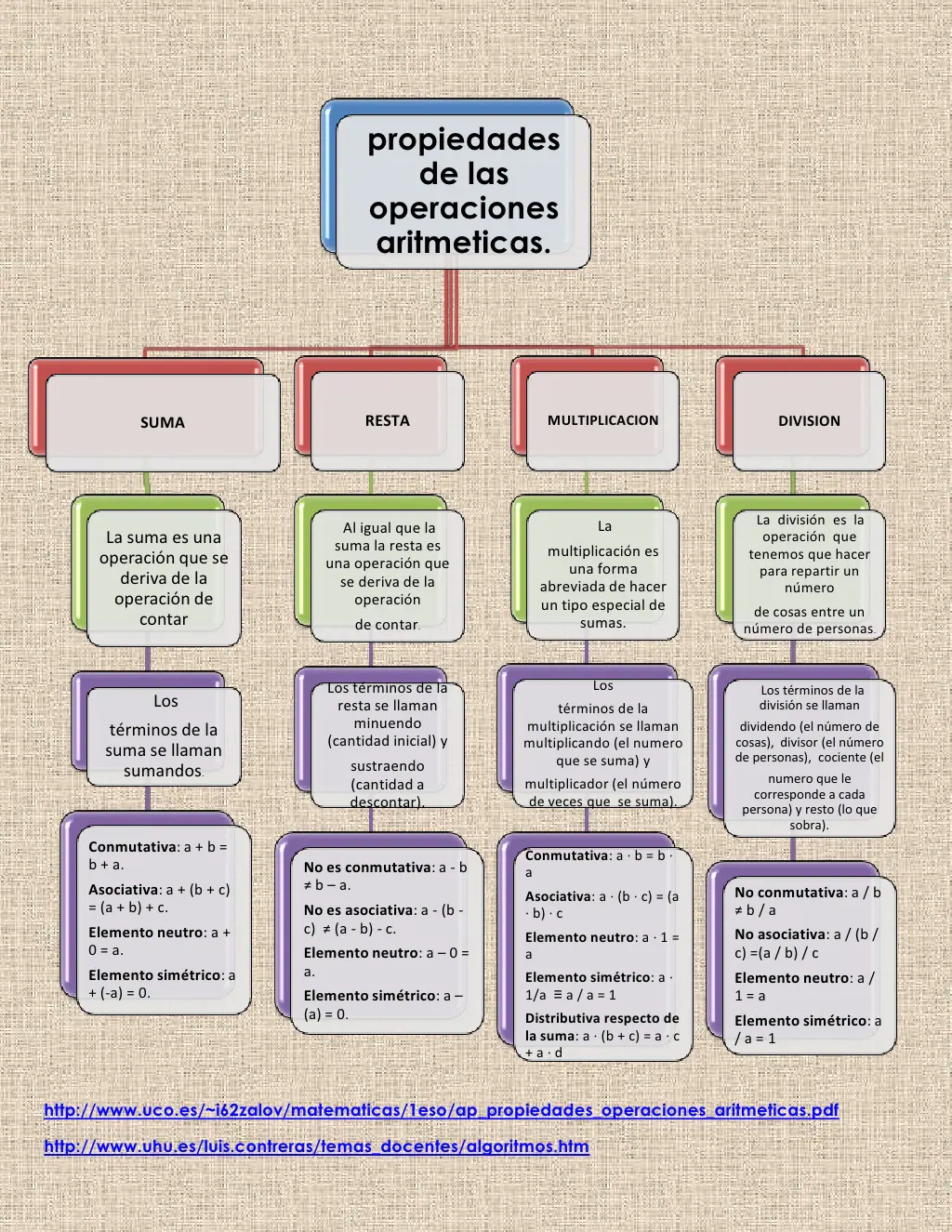